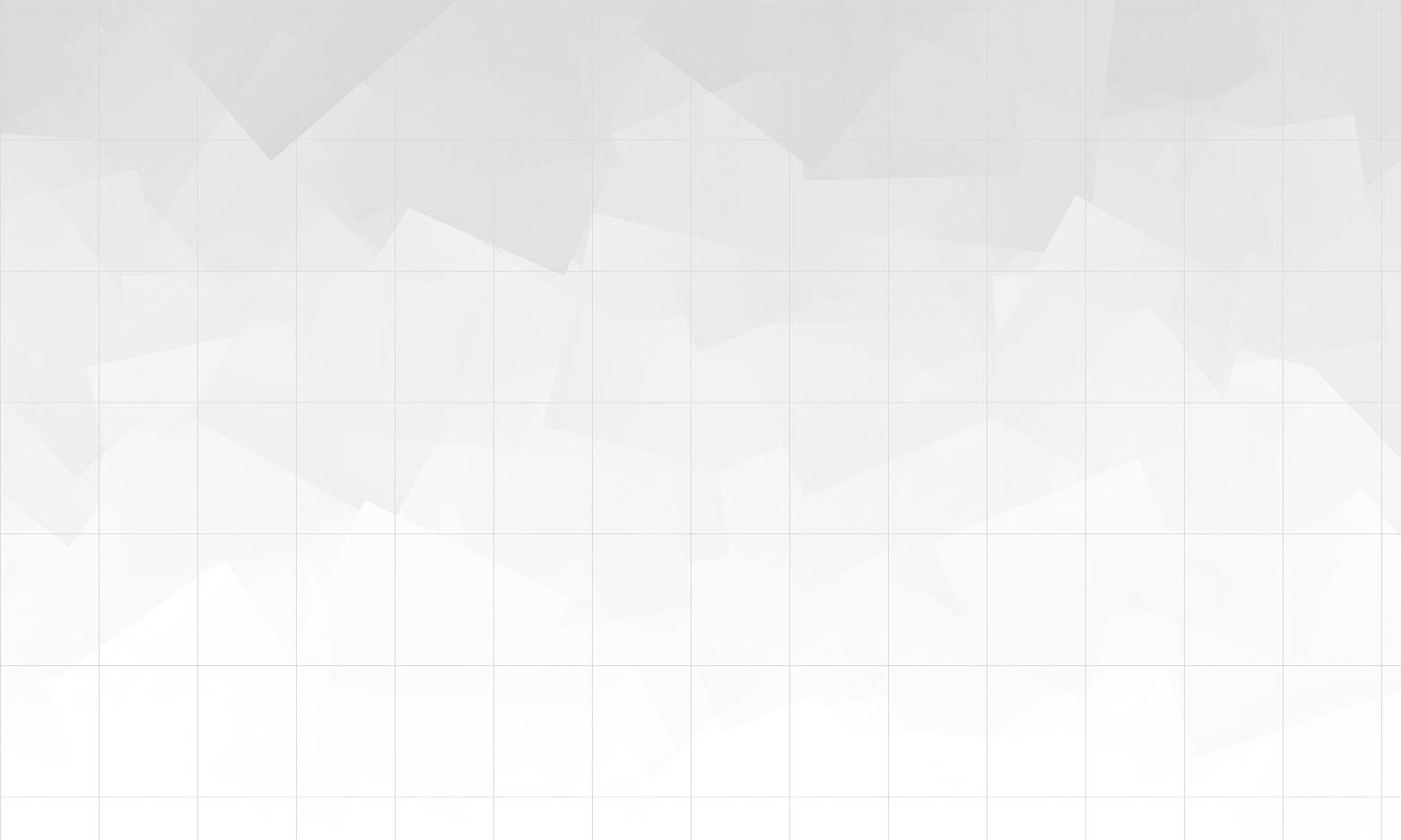 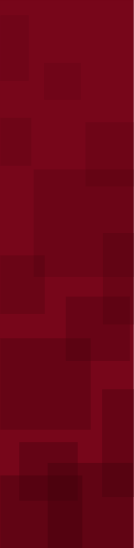 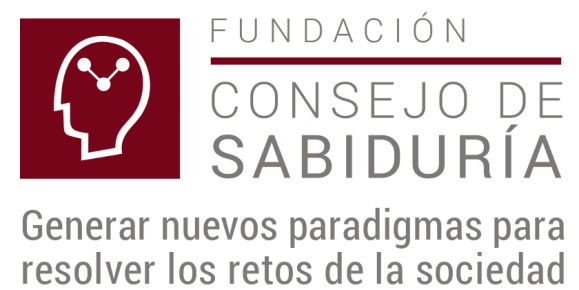 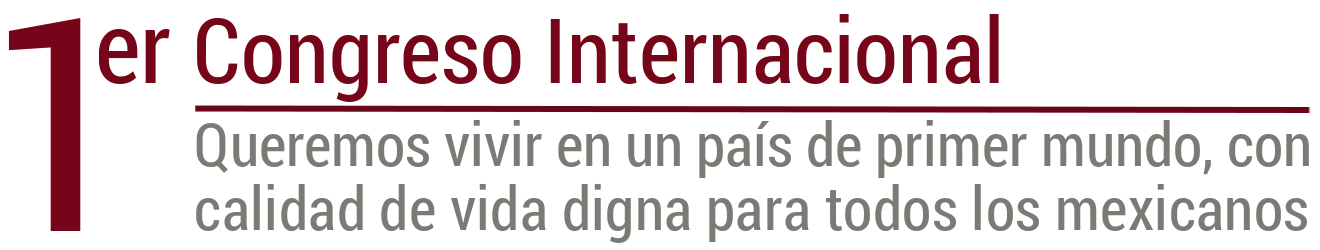 La investigación y la información
Rodolfo Luthe, Investigador, Ph. D.
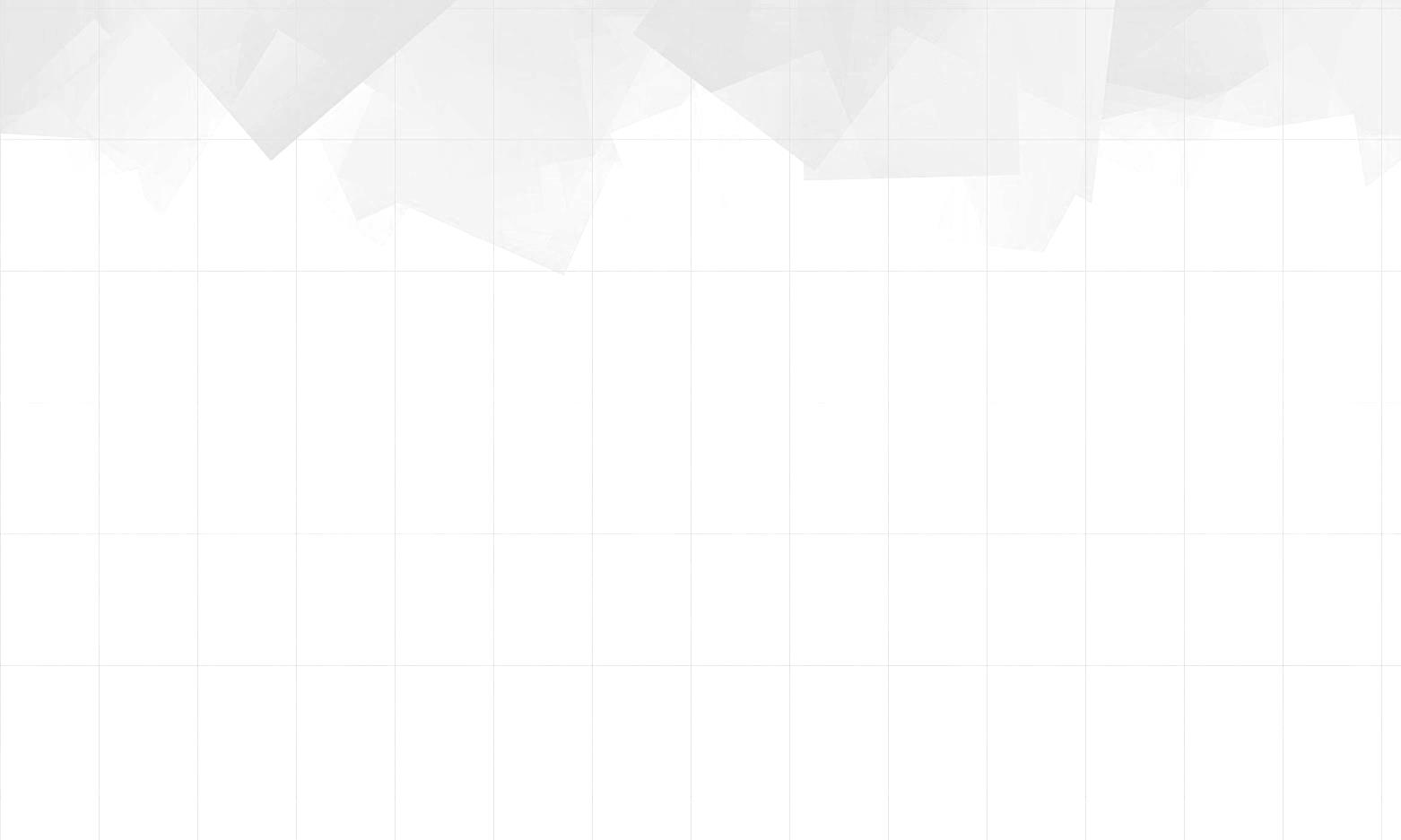 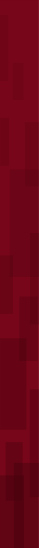 Introducción
Tenemos que aceptar que la investigación es una actividad importante del ser humano y la mejor evidencia es el impresionante desarrollo tecnológico que estamos conociendo. 
Por lo tanto, para entender la complejidad de ciertos sectores de la vida social se requiere la ayuda de expertos; por ejemplo, en el uso de las tecnologías digitales de información y comunicación, lo cual queremos presentarles.
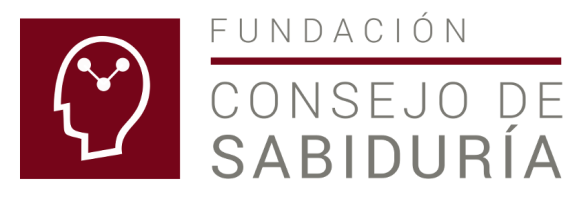 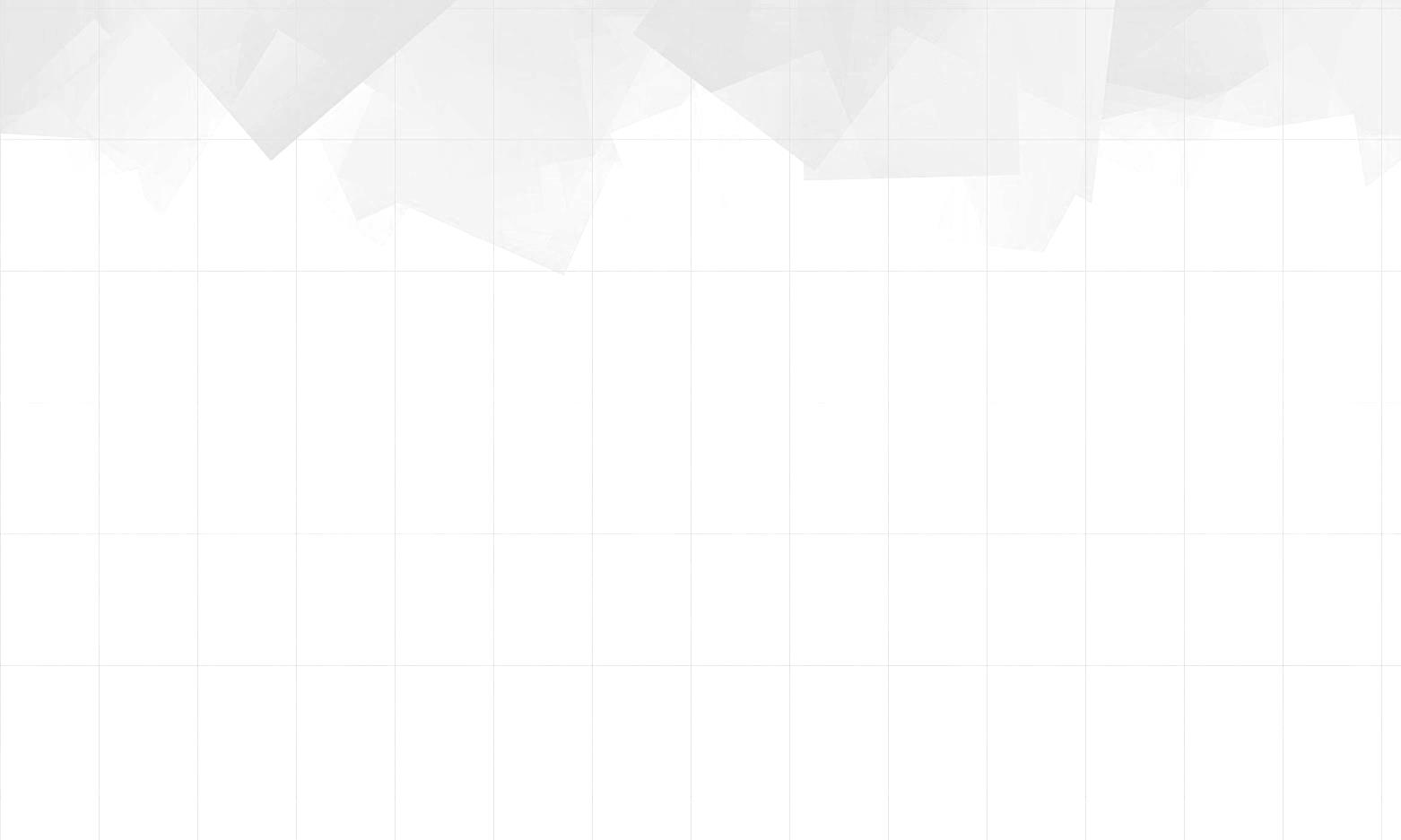 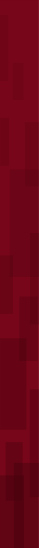 La investigación
La investigación se considera una actividad humana orientada a la obtención de nuevos conocimientos y su aplicación para la solución de los problemas o interrogantes de carácter científico. 
Sin embargo, se puede investigar en otros temas, aprovechando los hallazgos de la investigación científica, como el liderazgo, siendo un ejemplo el libro: El líder, cómo formar al líder del siglo XXI, de la Editorial Trillas.
La persona humana está dotada de inteligencia y voluntad, orientadas naturalmente a la verdad, al bien y a la belleza. El investigador es la persona que orienta sus esfuerzos y conocimientos de la ciencia, especialmente, a la búsqueda de la verdad apoyándose en los paradigmas existentes y desarrollando nuevos paradigmas.
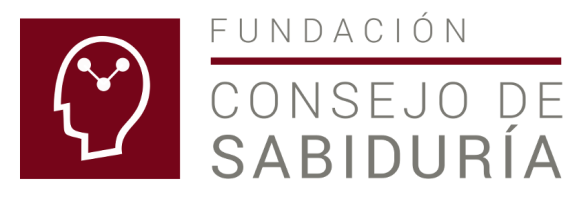 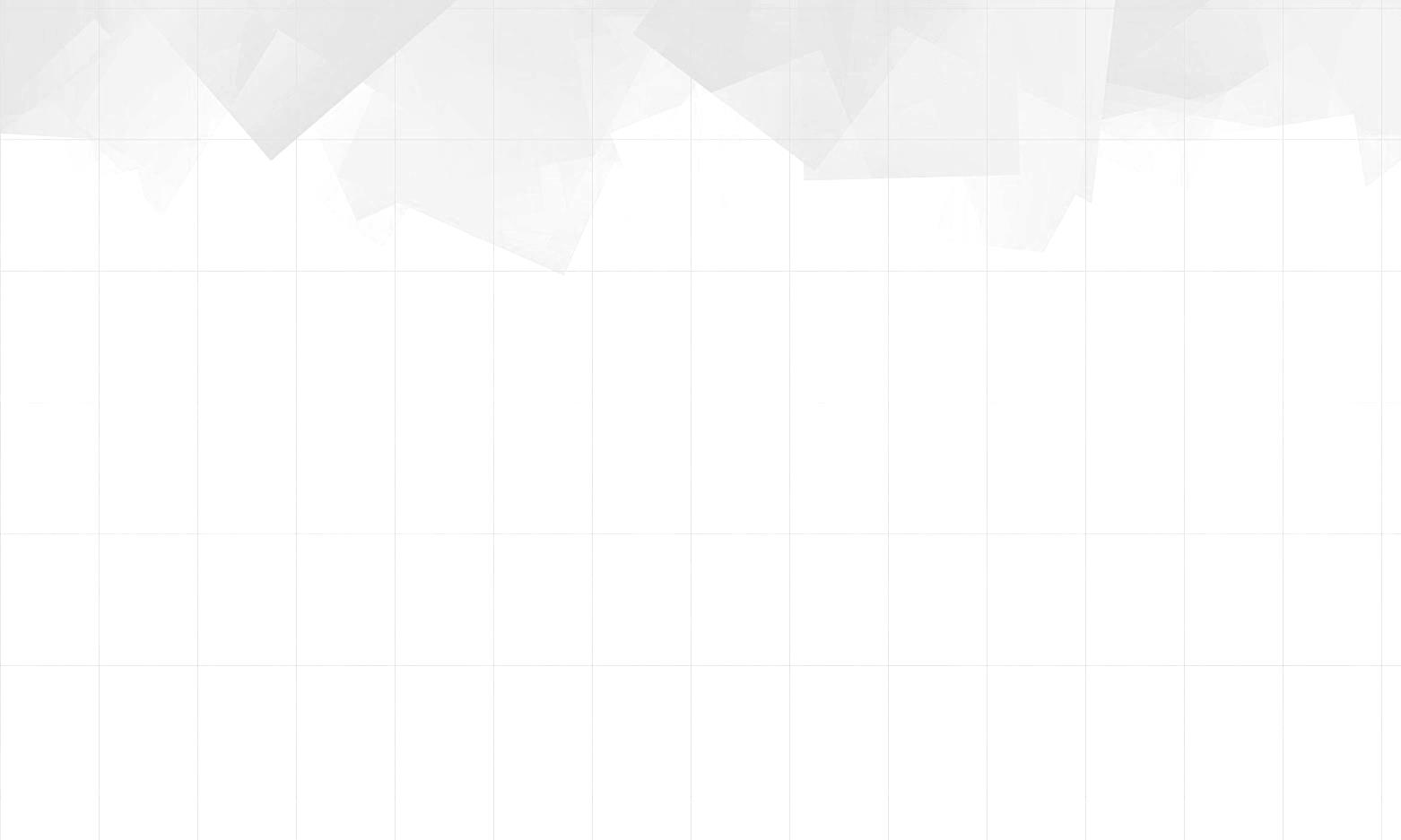 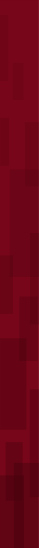 La información
La información la definimos como la experiencia registrada útil para decisión. La experiencia registrada puede ser de la propia persona o aprendida de las vivencias de otras personas.
Por lo mismo, al interaccionar con otra persona en el tema de información considerando las experiencias registradas, tenemos cuatro alternativas:

a) Estamos de acuerdo en temas que los dos conocemos
b) Conozco algunos temas que el otro no conoce
c) No conozco ciertos temas que el otro conoce
d) Existen determinados temas que ninguno de los dos conocemos y es probable que ninguna persona conozca, lo cual permite el desarrollo de nuevos paradigmas.
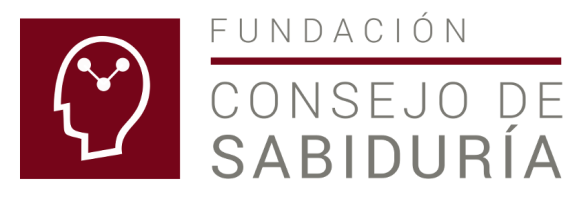 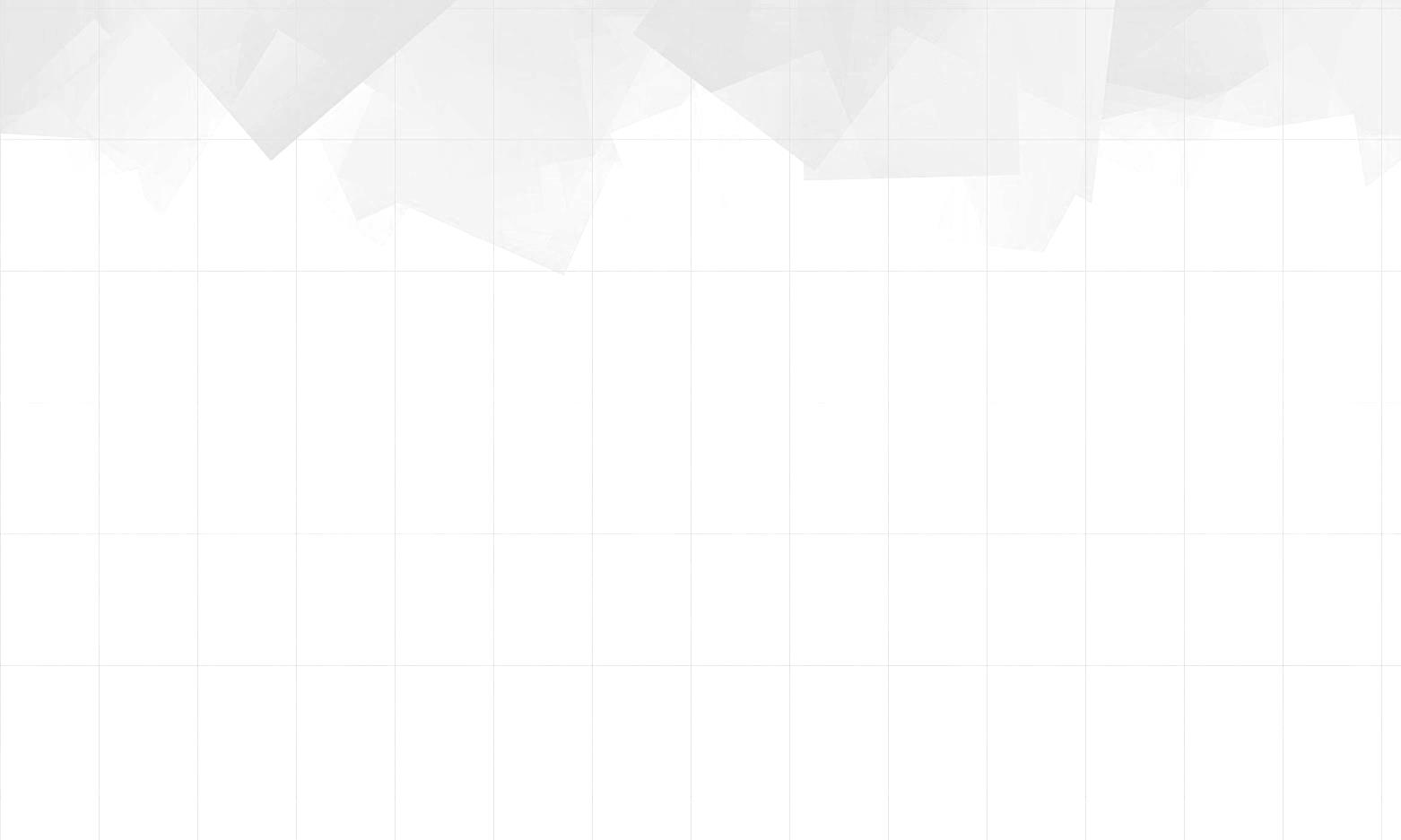 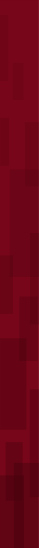 La información
El innovador sistema de multinivel intelectual atiende a la tercera alternativa de que no conozco algunos temas que el otro conoce. Estas investigaciones individuales son muy valiosas y con una plataforma tecnológica diseñada para este fin, se ha aprovechado en los Congresos Nacionales e Internacionales.
La cuarta alternativa es la mejor opción para desarrollar nuevos paradigmas, no desarrollados hasta ese momento. El proceso de globalización es una oportunidad para identificar, a nivel mundial, situaciones que ameritan el desarrollo de nuevos paradigmas de dimensión internacional.
Un ejemplo es la internacionalización de la Amazonia, en Brasil, como patrimonio de la humanidad para conservar el oxígeno producido, como pulmón de beneficio mundial.
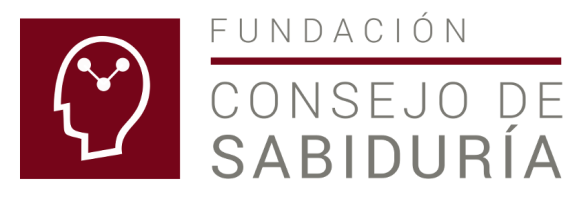 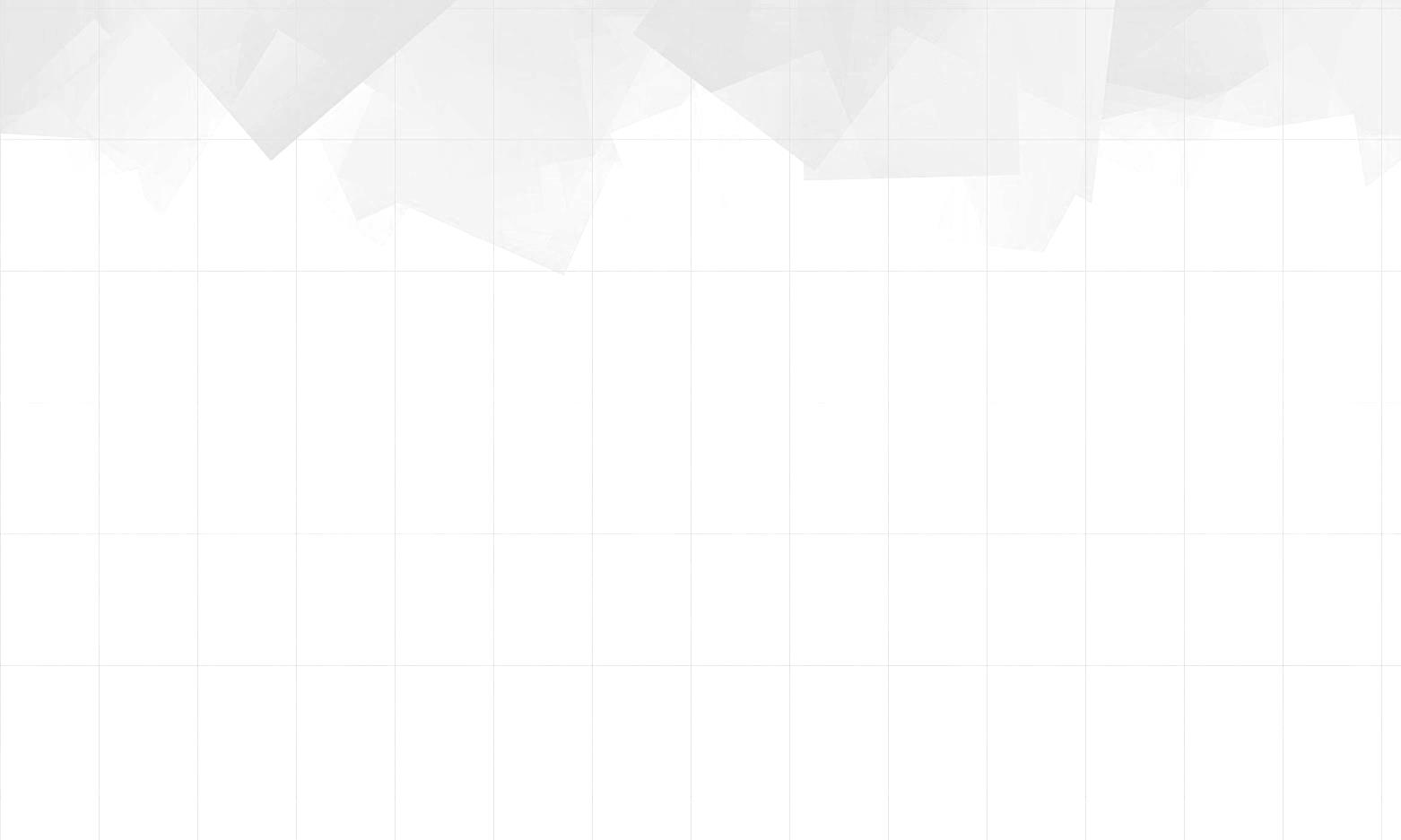 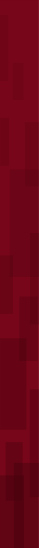 Situación mundial
La situación mundial de las organizaciones y de las actividades de las personas se pueden clasificar de la manera siguiente:

a) Actividades del campo, productos de la tierra como alimentos, maíz, trigo, etc., y minerales
b) Fábricas industriales usando los materiales antes indicados para producir productos elaborados, como enlatar vegetales y procesar materiales para la construcción y otras actividades industriales como zapatos, telas, ropa, etc.
c) Servicios para organizar las actividades anteriores con todo tipo de carreras universitarias y actividades profesionales
d) Organización de la información para investigar y desarrollar nuevos paradigmas en beneficio de la humanidad.
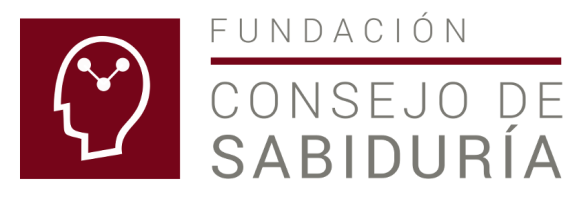 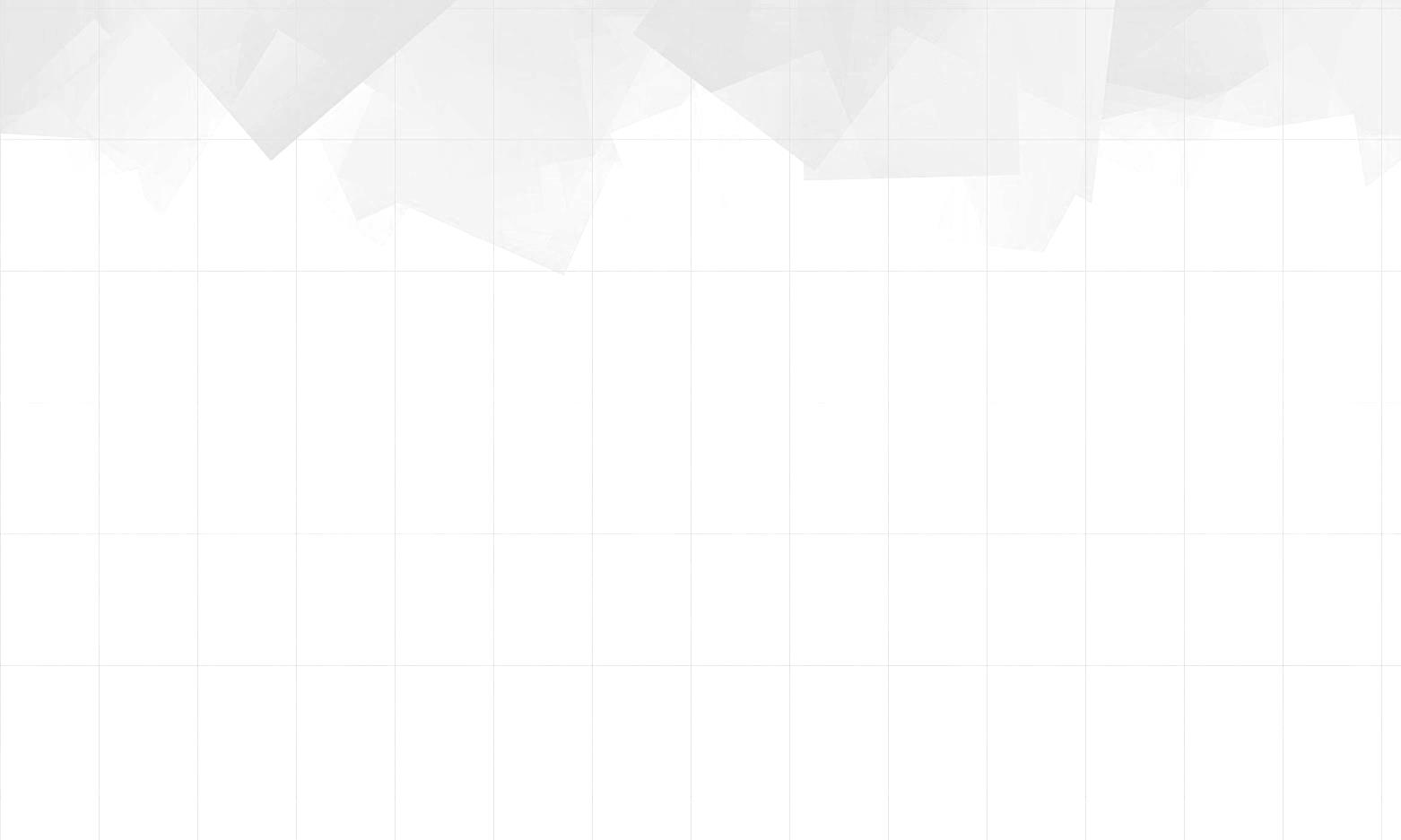 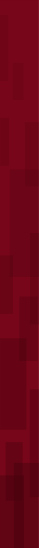 Situación mundial
Las actividades anteriores se identifican, respectivamente, como las economías primaria, secundaria, terciaria y cuaternaria.
La economía cuaternaria es la que se orienta a la investigación, con la posibilidad de desarrollar nuevos paradigmas que mejoren a la sociedad.
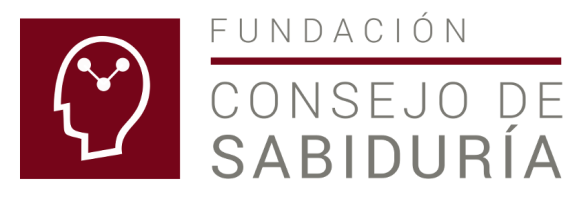 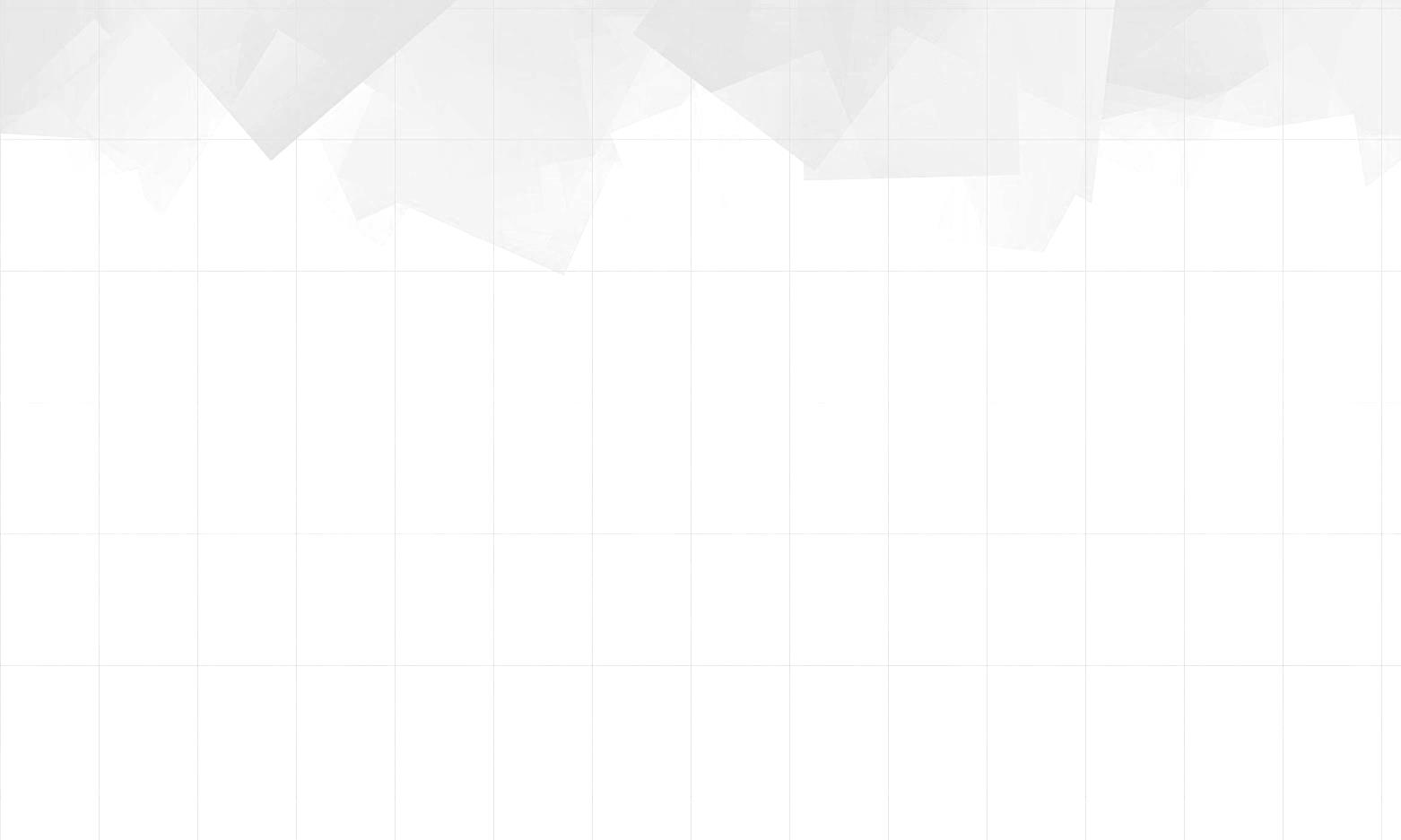 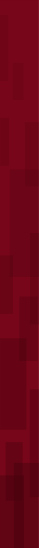 La internacionalización, la investigación y la información
La internacionalización se puede considerar en la alternativa del desconocimiento de los participantes, tratando las implicaciones de la Amazonia, en Brasil, con gran influencia en cuidar el medio ambiente, a nivel mundial. 
Hasta ahora, la Amazonia puede considerarse como un asunto sólo de la exclusividad del propio país, pero la internacionalización cambia la perspectiva a una dimensión mundial. La investigación y la información permiten plantear los casos siguientes:
Si se considera la internacionalización, entonces la energía puede incluirse en este proceso. Una consecuencia es que los países han decidido, por ejemplo, sobre el petróleo que se encuentra dentro de su territorio.
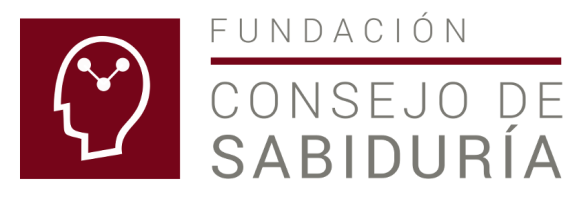 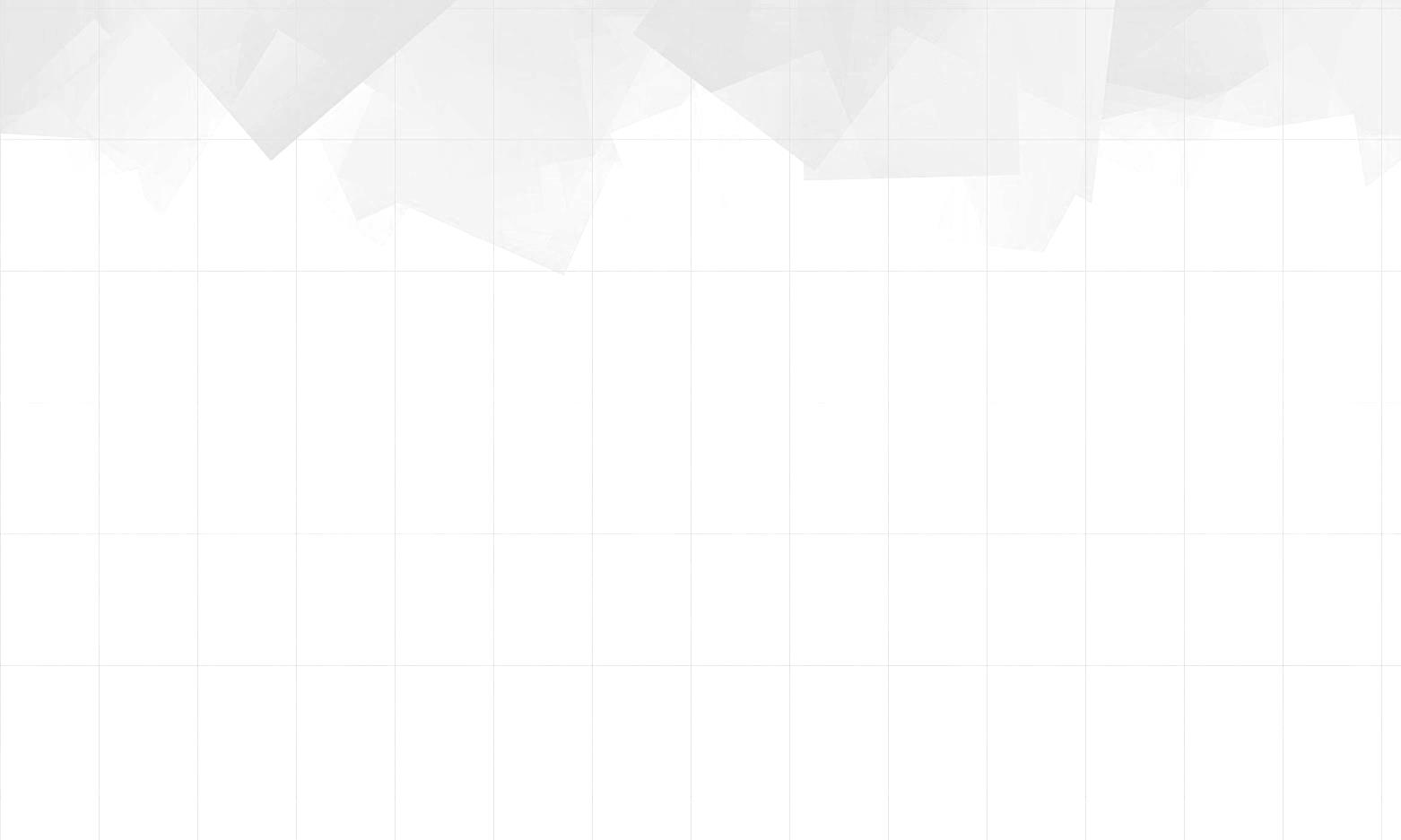 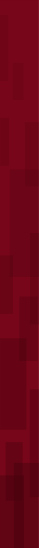 La internacionalización, la investigación y la información
La internacionalización propone que el petróleo se considere en una perspectiva mundial, de beneficio común a todos los países y no sólo a las naciones petroleras.
El mismo caso aplica al capitalismo, que actualmente es un suicidio colectivo y la razón es que forma parte del proceso de internacionalización, como se consideró originalmente en la ONU, al generar el Banco Mundial. Actualmente el capital es un medio de soborno y extorsión a países débiles en el aspecto económico.
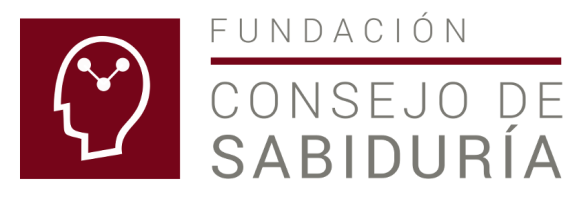 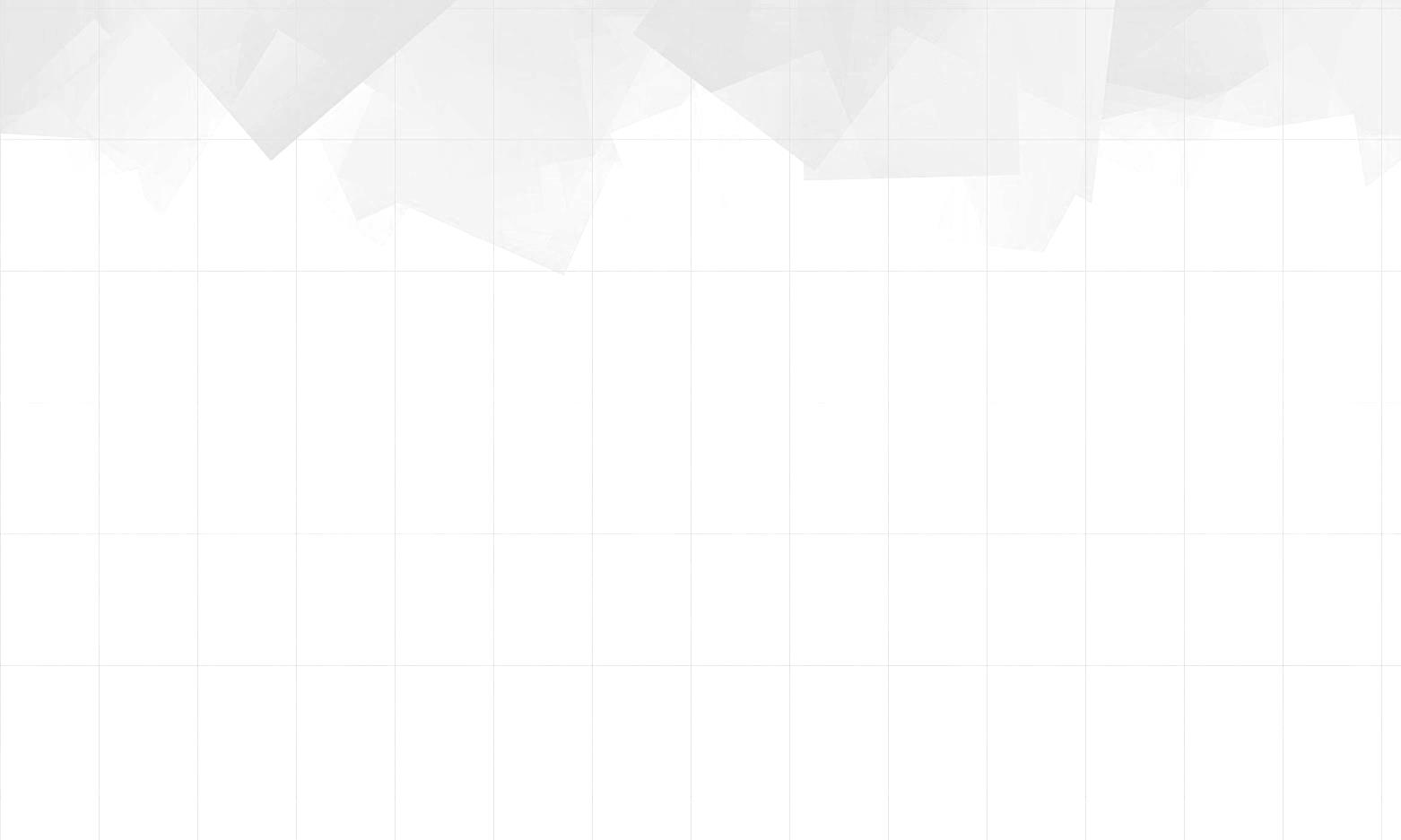 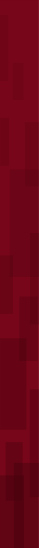 La sociedad y los parques infantiles en EUA
La solución en el concepto de internacionalización funciona cuando en la sociedad hay personas con el sentido de responsabilidad social que deciden no aceptar situaciones de desastre, negativas y que degradan la calidad de vida.
Tenemos un caso de referencia, KABOOM!, de vivir seguridad y quitar la violencia, en EUA, presentado en el IPADE por su director Antonio Casanueva. 
La violencia en las calles y parques plantea una situación triste de dos niños, en EUA, que quieren jugar y se meten a un automóvil que tiene el motor funcionando, muriendo intoxicados los dos. 
El empresario Darell Hammond se entera de la noticia y dijo: Esto no lo quiero en mi país.
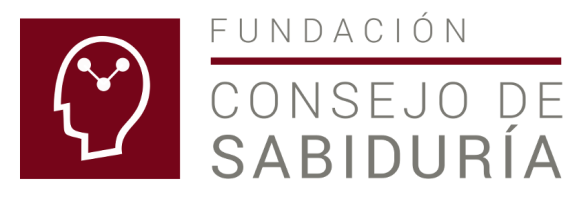 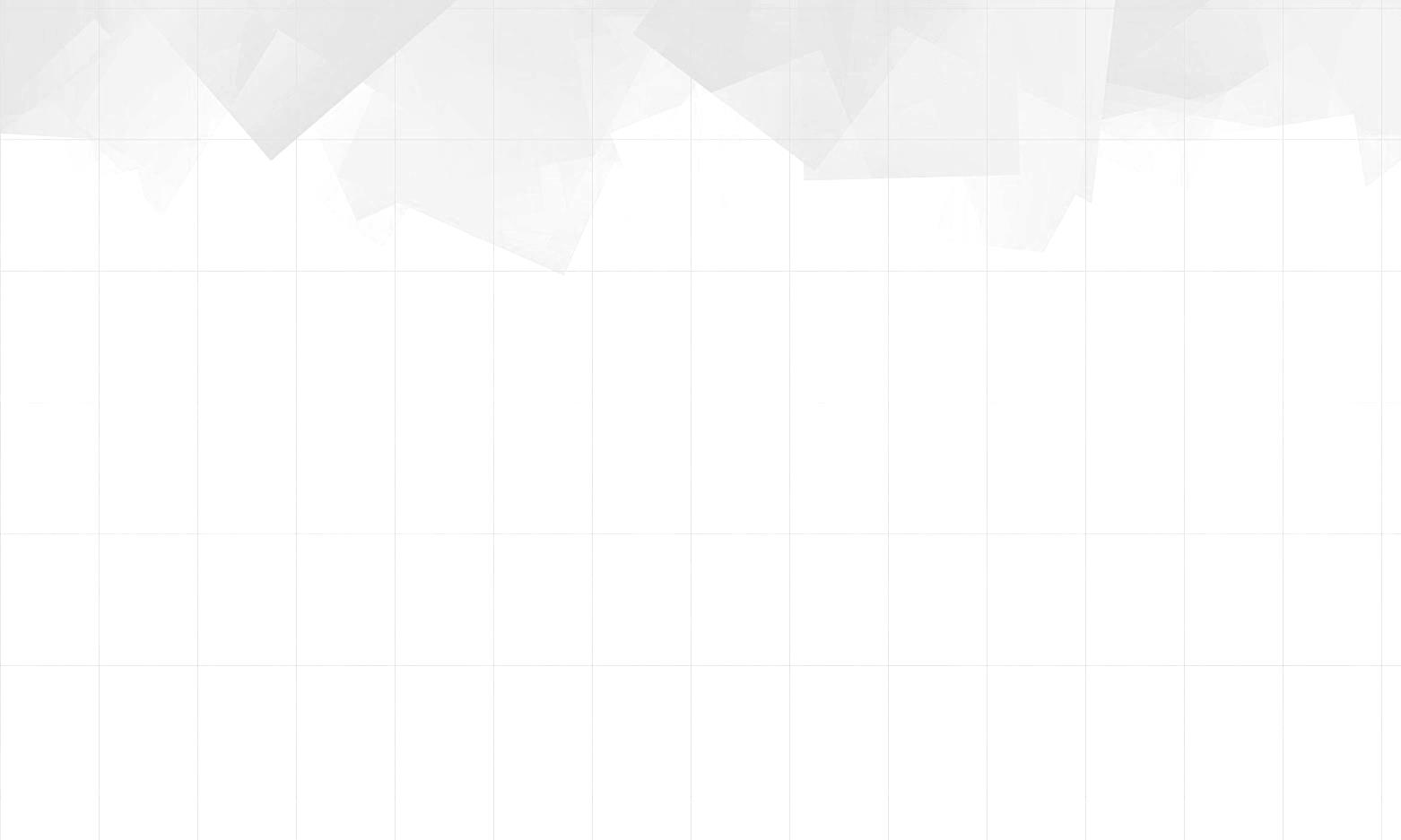 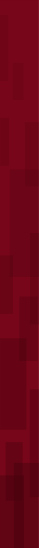 La sociedad y los parques infantiles en EUA
Su reflexión considera la importancia de la infancia de un país y el riesgo de no tener lugares de esparcimiento, cuando los parques son basureros y reuniones de drogadictos. 
Empieza entonces un proyecto de la construcción y adecuación de parques infantiles que abarca, en 25 años, prácticamente a todo su país. Como empresario tiene la habilidad para trabajar en equipo organizando a otros empresarios, organizaciones, gobierno, familias y sociedad en general.
Su conclusión es que el secreto para que los parques infantiles sean un éxito se debe a las mamás y dijo: Si las mamás supieran de lo que son capaces todos los problemas se resolverían.
La aportación de Darrell es muy valiosa porque se fundamenta en tres economías, sin considerar la economía cuaternaria, centrada en la investigación. Lo anterior indica que muchas situaciones sociales se pueden internacionalizar sin considerar la economía cuaternaria de la investigación; la solución de Darrell se puede desarrollar en cualquier parte del mundo.
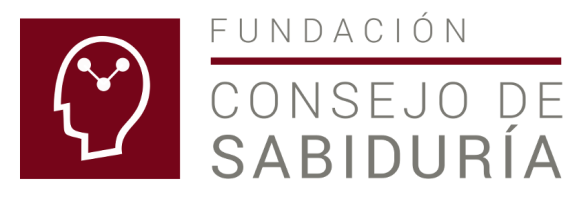 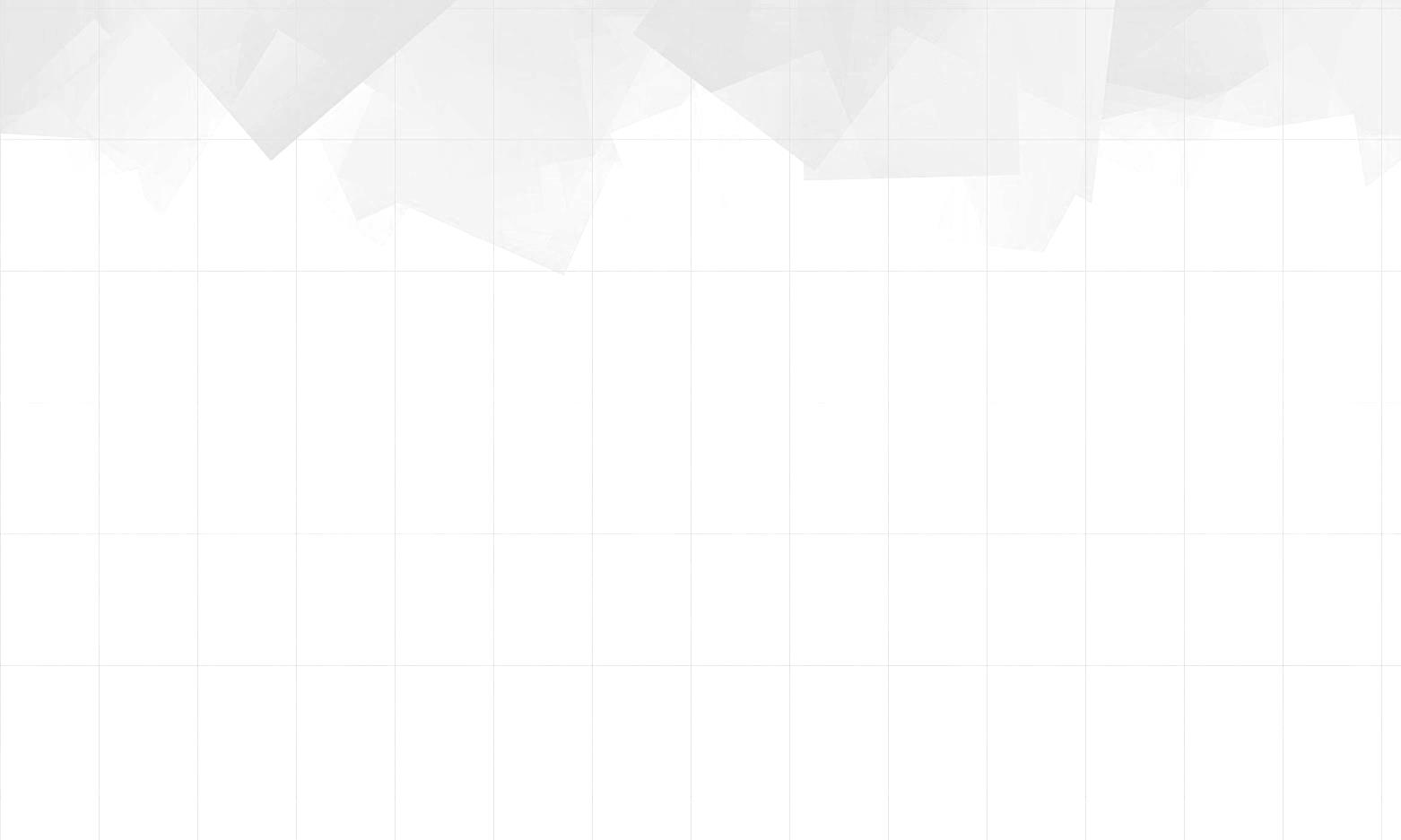 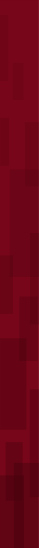 Legado de Einstein: Redes neuronales
El legado de Einstein se relaciona con la investigación y, en este sentido, corresponde a la economía cuaternaria. 
Las redes neuronales las propuso Einstein, quien dijo: La mayor energía en el universo es la del amor y Dios es amor. Esta red neuronal es la Red de Oración y anticipa el materialismo cerrado al espíritu.
Por tanto, la causa de los malestares en espíritu, mente y cuerpo es el desequilibrio eléctrico de las redes neuronales. Por esta razón, algunos médicos pronostican que los ingenieros pueden curar a futuro.
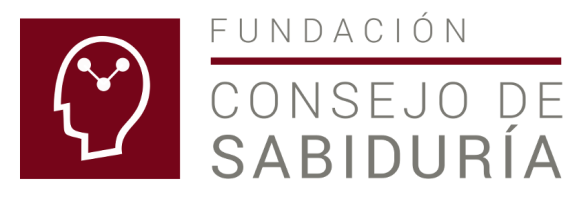 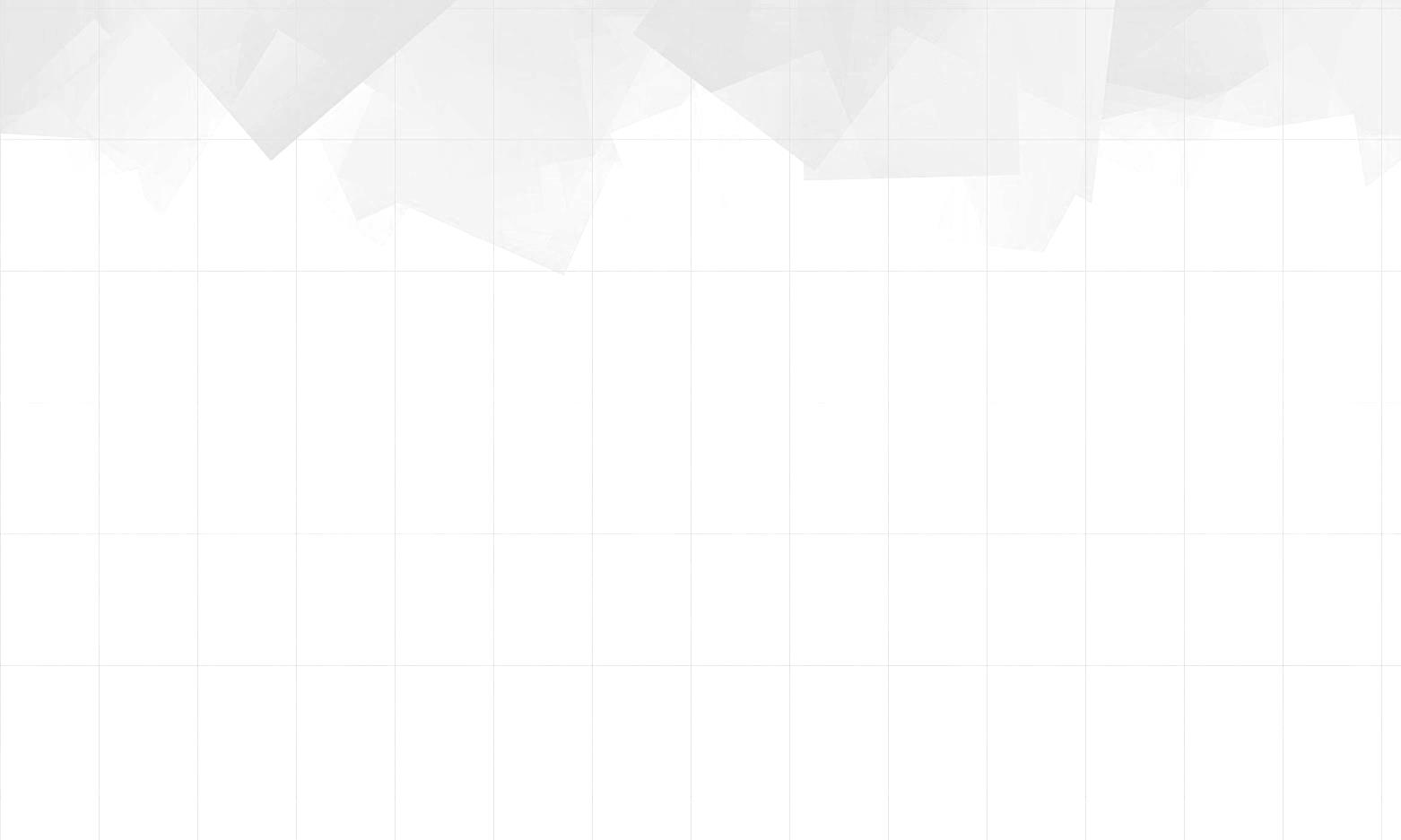 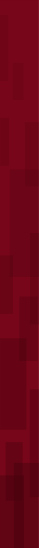 Legado de Einstein: Redes neuronales
La explicación es que Einstein plantea que la red neuronal colectiva orientada a lograr una realidad la logra y enfatiza que no puede ser de otra manera. Esta es la Red Calidad de Vida, basada en la Ley de Oro: Haz a otro lo que quieras para ti.
Einstein es muy enfático cuando dice: No puede ser de otra manera. Nos aclara que no es filosofía, y sabemos que tampoco es medicina, es física, la ciencia que estudia la naturaleza y representa la encarnación de la matemática.
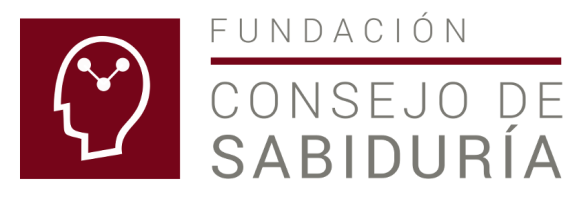 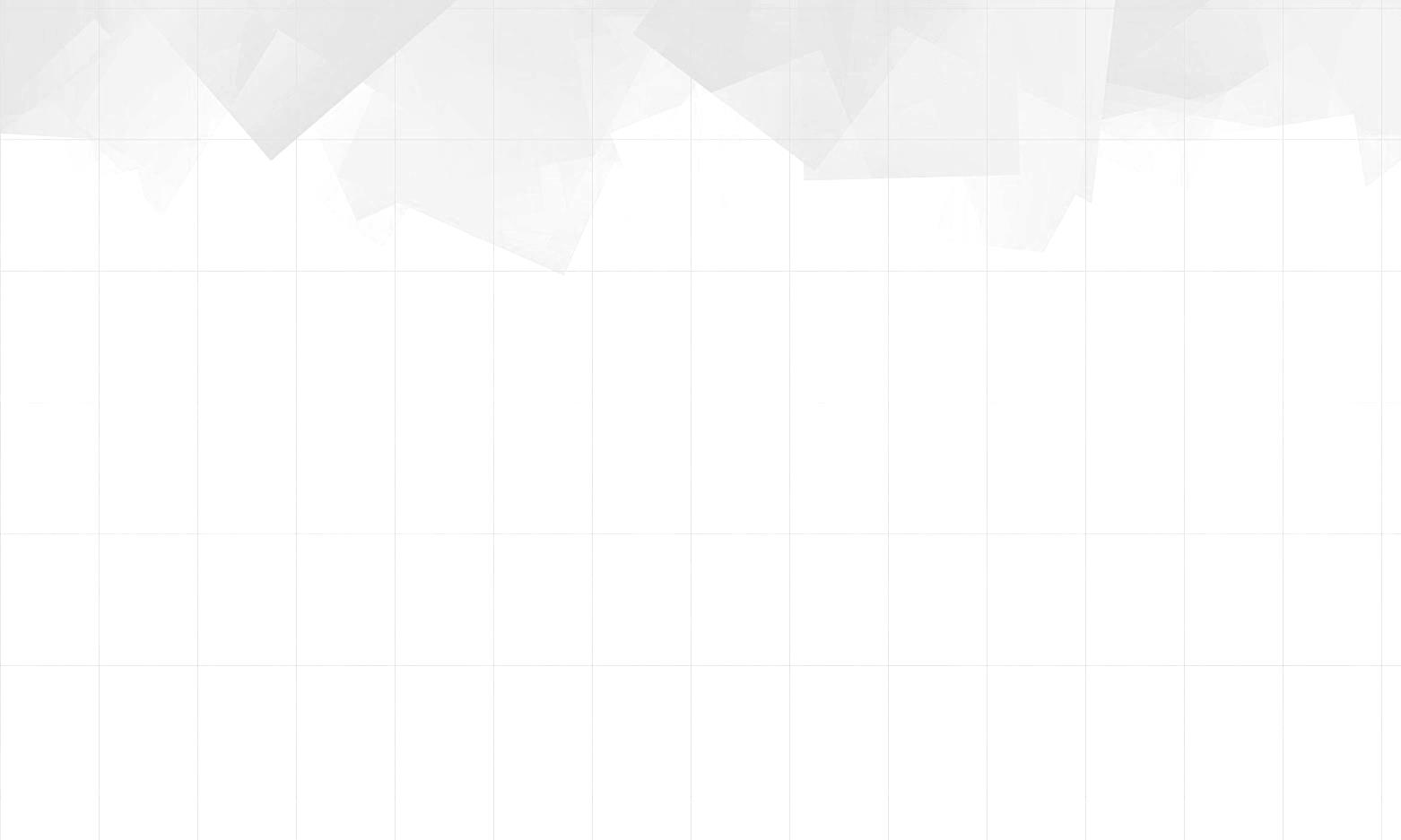 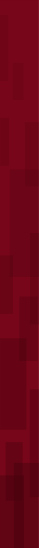 Ecuación Luthe de Redes Neuronales
Nuestro fin es investigar la energía para beneficio del ser humano, desarrollando el nuevo paradigma: Si tus redes neuronales están bien, TODO está bien. 
La ciencia cambia al mundo y Einstein logra el progreso de la humanidad con la ecuación de la energía: E = mc2, donde E es energía, m masa y c velocidad de la luz. Su investigación apoya el conocimiento del nivel micro, del átomo y el desarrollo de la bomba atómica.
La ecuación Luthe de las redes neuronales se fundamenta en la famosísima ecuación de Einstein y la ecuación propuesta es: IM = m*K, K = c2/E, donde IM es la Intención Mental de la ley de Oro: Haz a otro lo que quieras para ti, y m es el número de personas en la Red Neuronal Calidad de Vida.
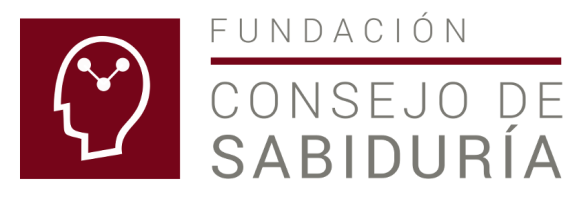 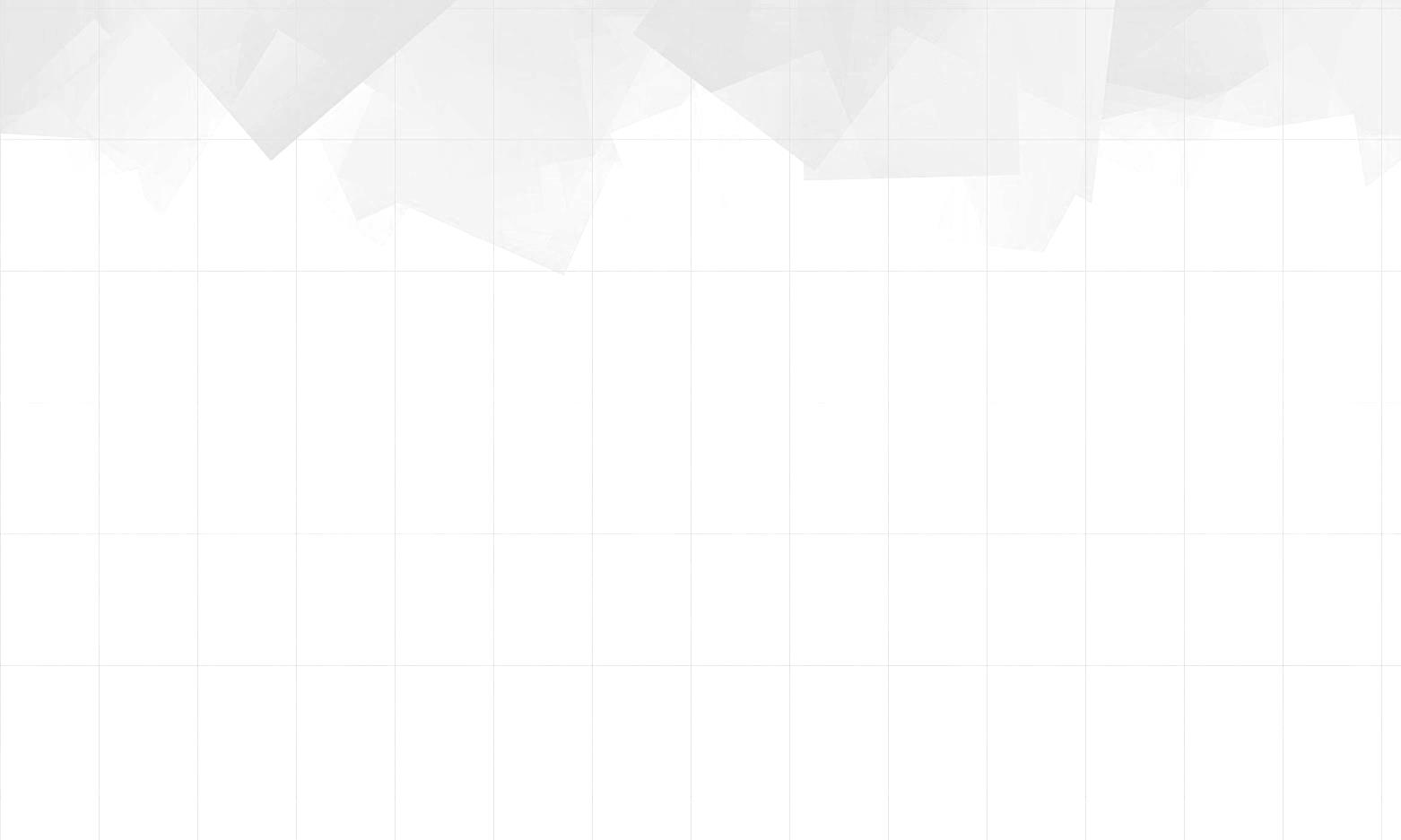 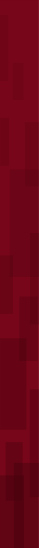 Ecuación Luthe de Redes Neuronales
El postulado de Einstein de que la mayor energía en el universo es la del amor y que Dios es amor, permite proponer la ecuación Luthe: IMn = (m*K)n, donde n es el número de creyentes que apoyan la Red Neuronal de Oración. La ecuación anterior es la expresión matemática del Primer Mandamiento.
La matemática y la física son ciencias valiosas porque permiten evaluar el desequilibrio eléctrico de las redes neuronales y lo pueden corregir.
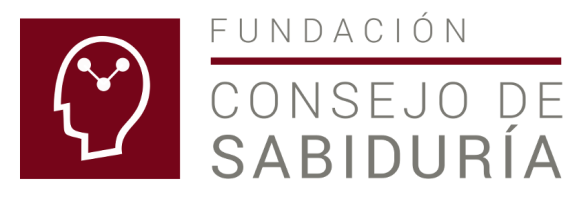 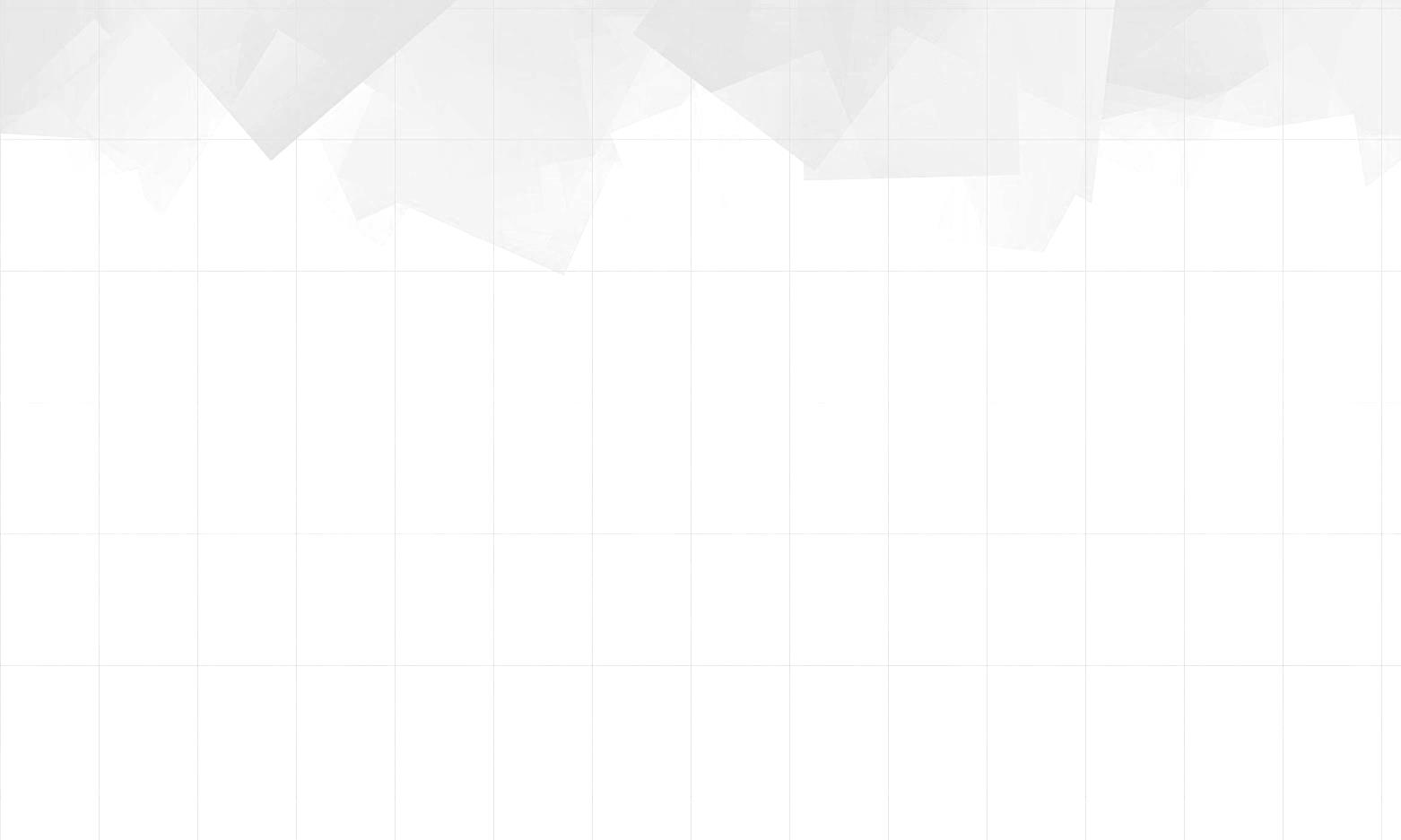 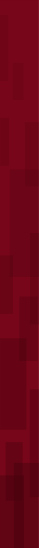 La empresa del siglo XXI resuelve los retos
La Empresa del siglo XXI se diseña para resolver los retos de la sociedad, además de atender las necesidades de sus clientes, orientando sus esfuerzos a lograr la felicidad de las personas.
Si queremos un país de primer mundo con calidad de vida plena, la condición es que las organizaciones sean CERO corrupción, empezando en la familia y en la empresa.
Las redes neuronales colectivas es un nuevo paradigma, que permite el crecimiento de la capacidad intelectual de la persona, lo cual es garantía de percibir mejor la realidad.
La Empresa del siglo XXI es un proyecto orientado a dignificar el trabajo de empresarios sanos que buscan el bien común primero y después el bien individual. Este grupo empresarial explica a la sociedad el valor que aporta la empresa a la sociedad, que es la única organización que puede enfrentar y resolver lor retos y desafíos de nuestra sociedad.
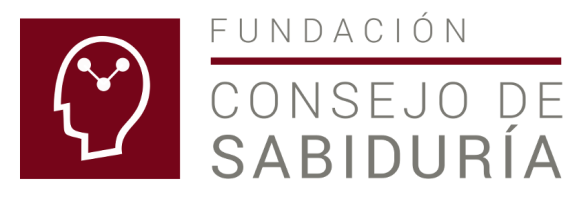 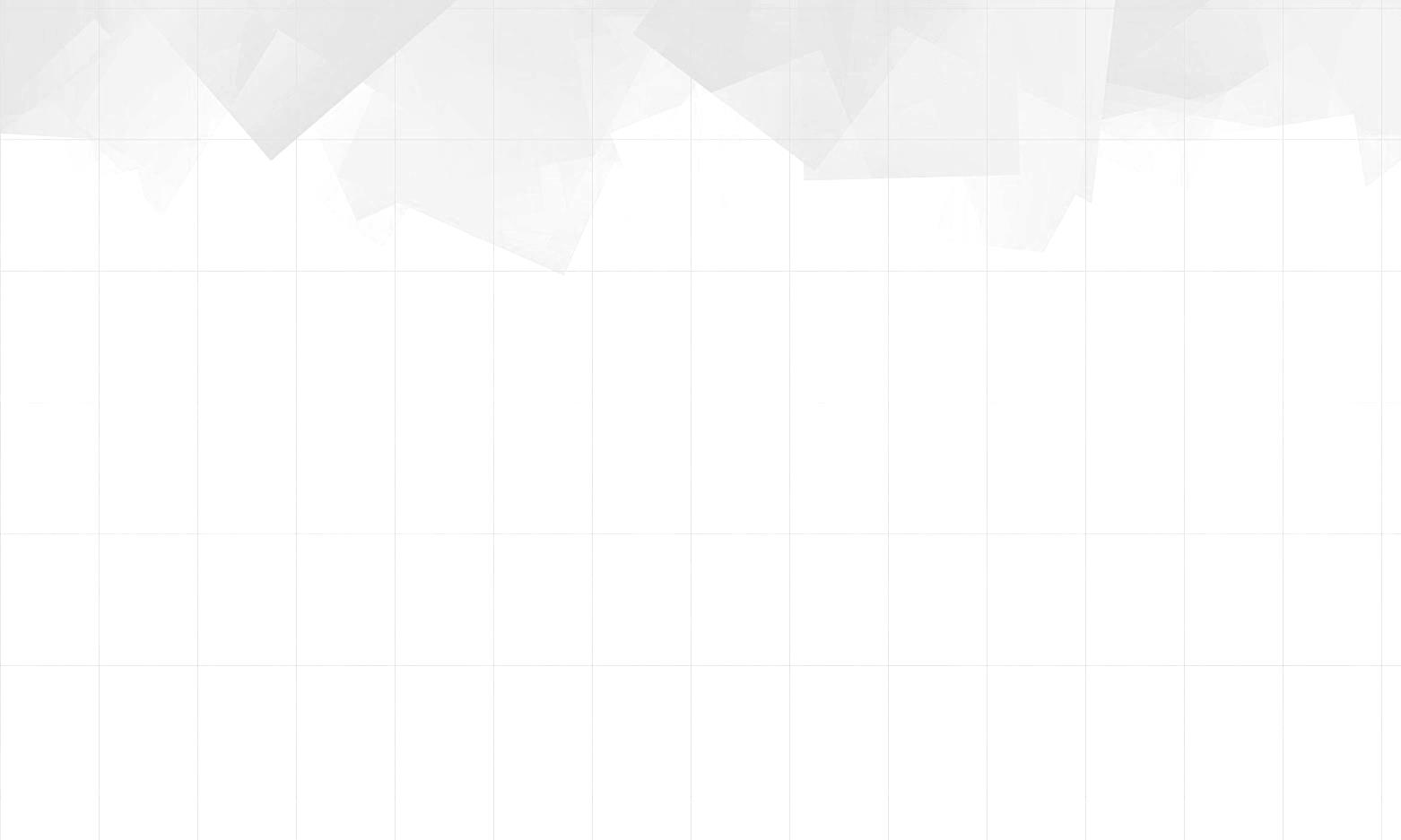 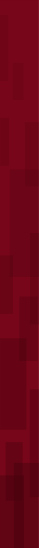 La empresa del siglo XXI resuelve los retos
En cincuenta años no se ha dado a la sociedad un planteamiento que dignifique la labor del empresario y de la empresa, que se ha visto atacada por algunos políticos. 
En la década de los 70 el Presidente Luis Echeverría Álvarez declaró en los medios de comunicación que la pobreza del mexicano se debía a la voracidad del empresario. No hubo respuesta formal del sector empresarial.
La estrategia del gobierno fue la de generar empresas del gobierno, llamadas paraestatales, que aumentaron en cantidad con el siguiente Presidente José López Portillo, llegando a ser 1,400 empresas. El auge petrolero permitió la generación de estas empresas de gobierno.
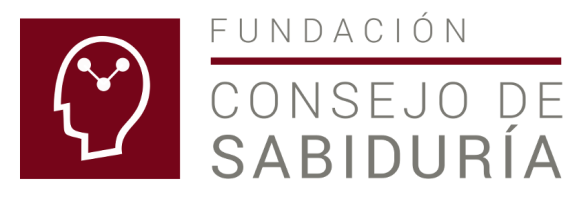 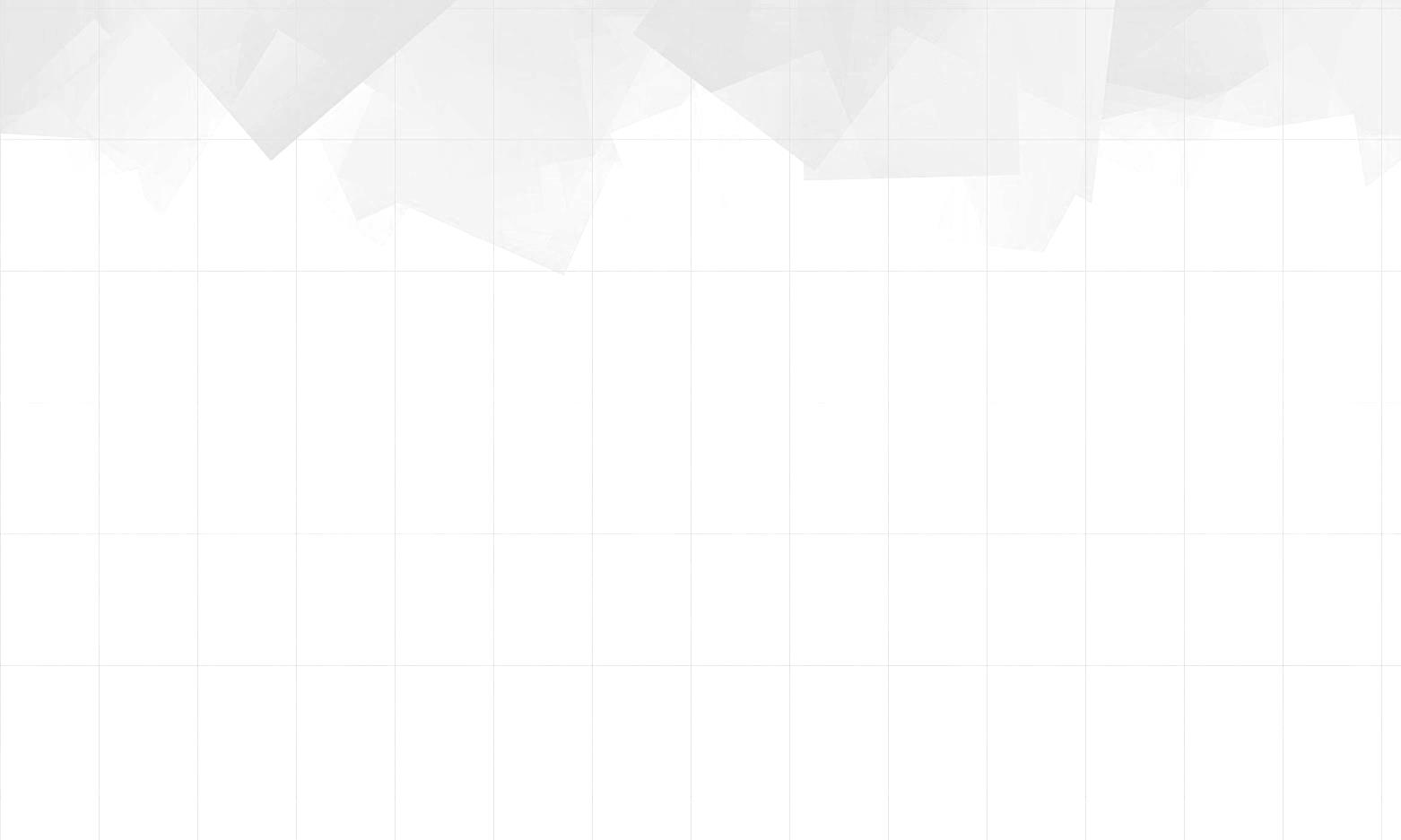 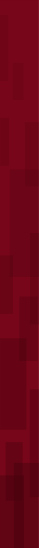 La empresa del siglo XXI resuelve los retos
El Presidente siguiente, Miguel de la Madrid Hurtado, tuvo que vender todas estas empresas porque ninguna era rentable, que es una característica de la empresa privada sustentable. 
El proyecto Semblanza del empresario es una respuesta formal del sector empresarial, con el fin de dignificar al empresario y a la empresa.
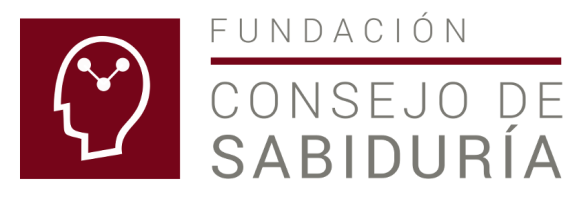 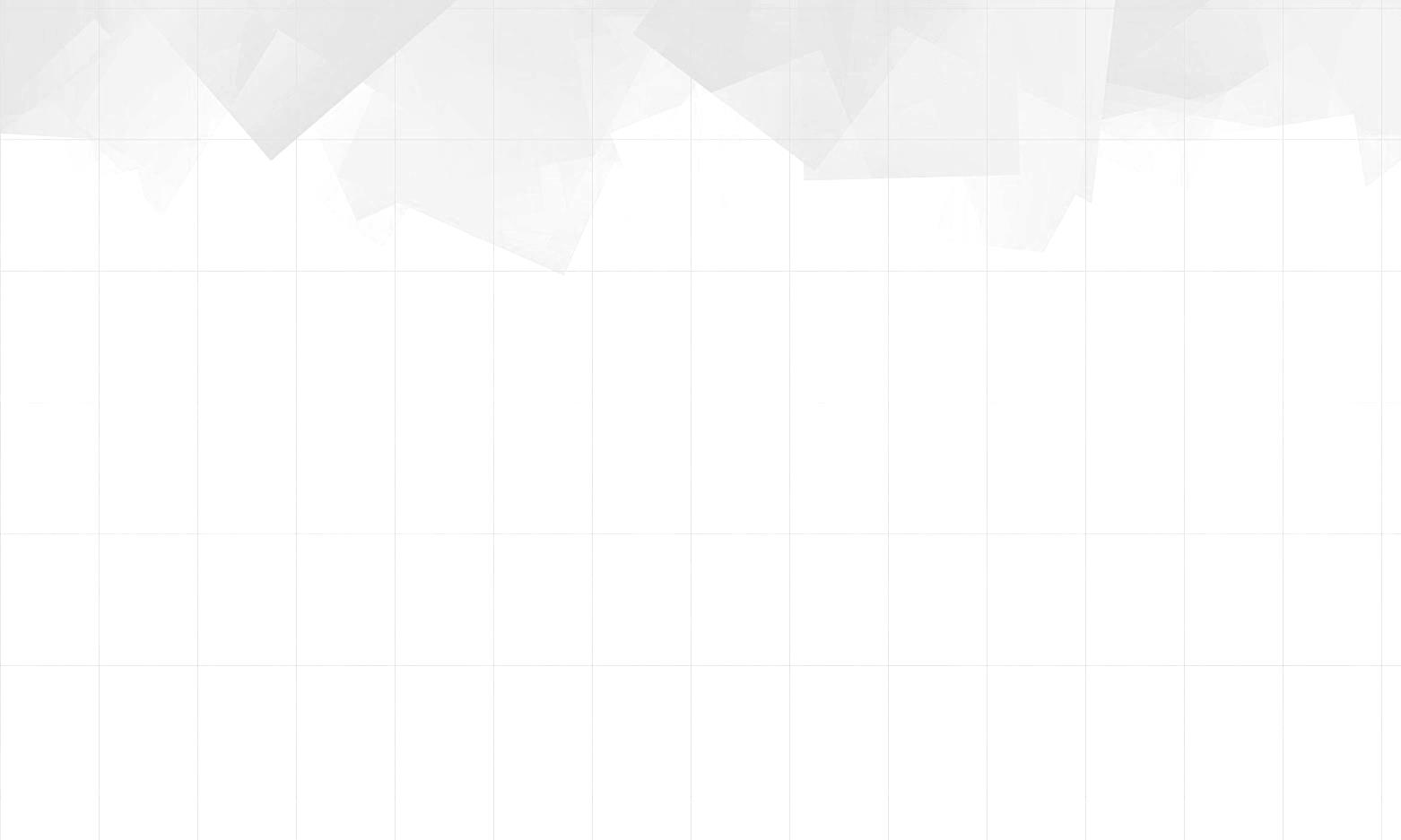 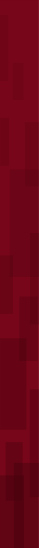 Conclusiones
La primera conclusión la podemos obtener del análisis sobre la internacionalización de la Amazonia, del petróleo y del capital. La solución es el proceso de internacionalización, con el concepto de beneficio común, a nivel mundial. 
La segunda conclusión es que podemos internacionalizar los retos identificados en la sociedad:
La empresa es la organización adecuada para enfrentar y resolver los retos de la sociedad. Esta propuesta corresponde a la solución de los parques infantiles, desarrollada por el empresario Darrell Hammond.
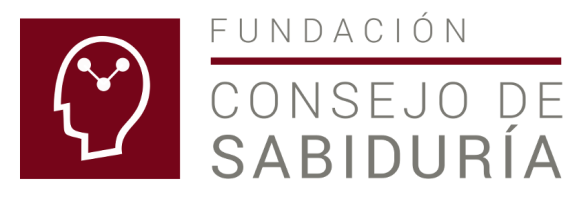 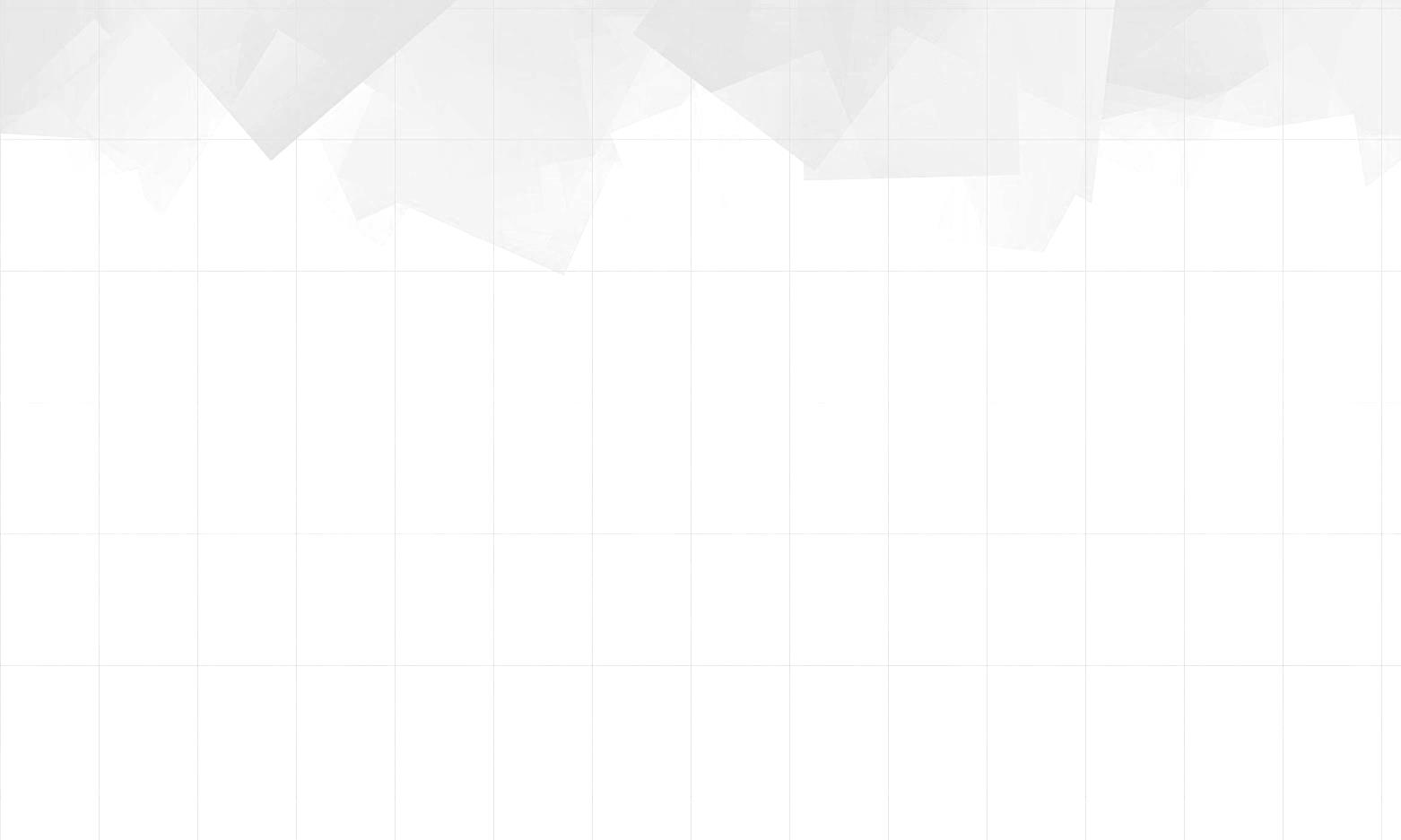 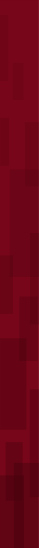 Conclusiones
La empresa puede internacionalizar las soluciones de los retos siguientes:
1) Empleo, 2) Salud integral, 3) Educación, 4) Corrupción, 5) Adicciones, 6) Niños sanos sin cáncer, 7) Desarrollo de la capacidad cerebral, 8) Proceso para formar líderes, 9) Trabajo en equipo de líderes, 10) Hambruna, 11) Seguridad, 12) Mente criminal, 13) Pobreza, 14) Cáncer, 15) Violencia: Robo, Asalto, Secuestro, 16) Persona sustentable, 17) Familia sustentable, 18) Empresa sustentable, 19) País sustentable, 20) Mundo sustentable, 21) Quiero ser persona sustentable y competitiva. La persona interesada puede proponer alguna otra opción.
La tercera conclusión es que las soluciones se pueden internacionalizar porque aprovechamos el nuevo paradigma de las redes neuronales, con fundamento en la ciencia de Einstein.
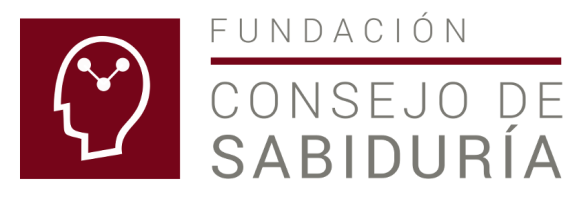